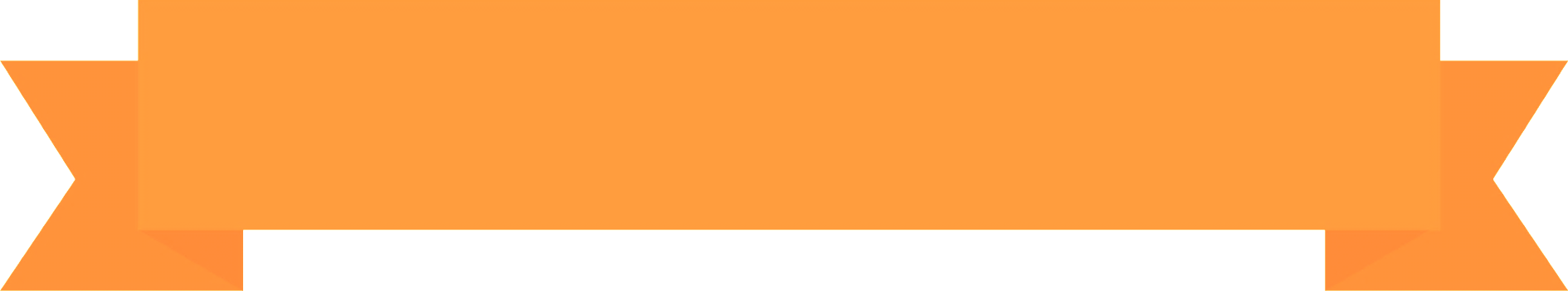 Avoid delays with NIH Awards
Complying with the NIH Public Access Policy


Clemson University
Presenters and Panel Members
Mandy McCaslan and Diana Thrasher
Office of Sponsored Programs

Diana Finkle
Clemson University  Library

Casandra Gibson
Office of the Vice President for Research

Karen Lantgios
Grants and Contracts Administration
5 Points to Cover Today
The NIH Public Access Policy

How to Ensure Publications Become Compliant

Overview of The National Center for Biotechnology Information Portal (MyNCBI )

Clemson’s Action Plan for Non-compliant Publications

Review the NIH Research Performance Progress Report (RPPR)
The NIH Public Access Policy
The NIH Public Access Policy Is Mandatory
The Policy implements Division G, Title II, Section 218 of PL 110-161 (Consolidated Appropriations Act, 2008) which states: 
	
	The Director of the National Institutes of Health shall require that all investigators funded by the NIH submit or have submitted for them to the National Library of Medicine’s PubMed Central an electronic version of their final, peer-reviewed manuscripts upon acceptance for publication, to be made publicly available no later than 12 months after the official date of publication: Provided, That the NIH shall implement the public access policy in a manner consistent with copyright law. 
	
NIH Guide Notice NOT-OD-08-033
	http://grants.nih.gov/grants/guide/notice-files/NOT-OD-08-033.html

NIH Guide Notice NOT-OD-09-071 announces the policy is permanent, per the Consolidated Appropriations Act, 2009 
	http://grants.nih.gov/grants/guide/notice-files/NOT-OD-09-071.html
Pub Med vs. Pub Med Central
Free resources developed by the U. S. National Library of Medicine 




Database of biomedical journal citations, abstracts, and  
Links to some full text articles from PMC and publisher websites.
Unique identifier: PMID followed by a series of numbers.





Digital archive of full-text, peer-reviewed journal papers.
Unique identifier: PMCID followed by a series of numbers.
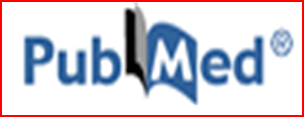 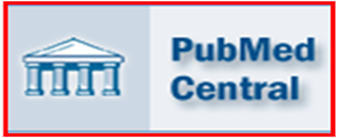 NIH Public Access Policy is Mandatory
What to submit?  Final, peer-reviewed manuscripts that are accepted for publication, or published.

When to submit?  Upon acceptance for publication

When to make public?  No later than 12 months after the official date of publication

Where to make public?  The National Library of Medicine’s PubMed Central
NIH Enhanced Public Access Policy
Effective July 1, 2013 on ALL NIH awards.
Other Information
Happening in tandem with the mandate of the Research Performance Progress Reports (RPPR) 
RPPR replaces forms PHS 2590 for eSNAP and 416-9 for Fellowships 
Upcoming RPPR due dates
May 1, 2013, for Fellowships
May 15, 2013 for SNAP awards 
Projects must be in compliance in order to avoid delay in funding
NIH Enhanced Public Access Policy
Next, we will overview how to be compliant in three steps: 
Link publications to your NIH grant:
Manuscript files through the NIH Manuscript System (NIHMS)
Full text and final articles through PubMed Central 
In My Bibliography of MyNCBI
In the RPPR – live feed of publications from MyNCBI, can associate the grant to the publication, which will feed back to MyNCBI (a two-way feed)
How do you make sure publications become compliant?
How Awardees Comply
1.  Address Copyright
Institutions and investigators are responsible for ensuring full compliance with the Public Access Policy (e.g., that any publishing or copyright agreements are consistent with submitting to PMC).	
Before an author signs a publication agreement or similar copyright transfer agreement, make sure that the agreement allows the final peer-reviewed manuscript to be submitted to NIH in accordance with the Public Access Policy.
We encourage authors to consider
What submission method will be used? 
What version of the paper will be made available on PMC?
Who will submit the paper?
When will it be submitted?
Who will approve the submission?
When can the paper be made public on PMC?
How Awardees Comply
2.  Deposit Paper Upon Acceptance for Publication
Method A: Publish in a journal that deposits all NIH-funded final published articles in PMC without author involvement.
Method B: Make arrangements to have a publisher deposit a specific final published article in PMC.
Method C: Deposit the final peer-reviewed manuscript in PMC yourself via the NIHMS. 
Method D: Complete the submission process for a final peer-reviewed manuscript that the publisher has deposited via the NIHMS.

3.  Cite Article
Include the PMC number (PMCID) for applicable papers in applications, proposals and reports, as described at http://publicaccess.nih.gov/citation_methods.htm
Overview ofSubmission Methods
How the librarycan help
Use this interactive tool to find out what steps you need to take:
http://www.surveymonkey.com/s/findpmcid 


Get more information about the process from the library website:
     -  http://libguides.clemson.edu/nih 


Contact a librarian if you have questions about searching the databases: http://www.clemson.edu/library/reference/askALibrarian.html
What is My NCBI?
What is My NCBI?
My NCBI is a bibliography management tool integrated with PubMed. My Bibliography is part of My NCBI with Public Access tracking and reporting features.  
Key features for our discussion:
Can be linked to eRA Commons account
Build bibliography
Commons linked users can associate publications with NIH grants
Tracks NIH Public Access compliance
The only way to enter publications into RPPR
Other time savers: Delegation, options to share and publish bibliographies, automate searches, etc.
Log in to My NCBI
Things to remember
Need to get PMCID#s for ALL papers to which the NIH Public Access Policy applies.

Policy applies to papers “accepted for publication” (not published) on or after April 7, 2008
Action Plan for Non-compliant Publications
Review the Public Access Compliance status of each citation
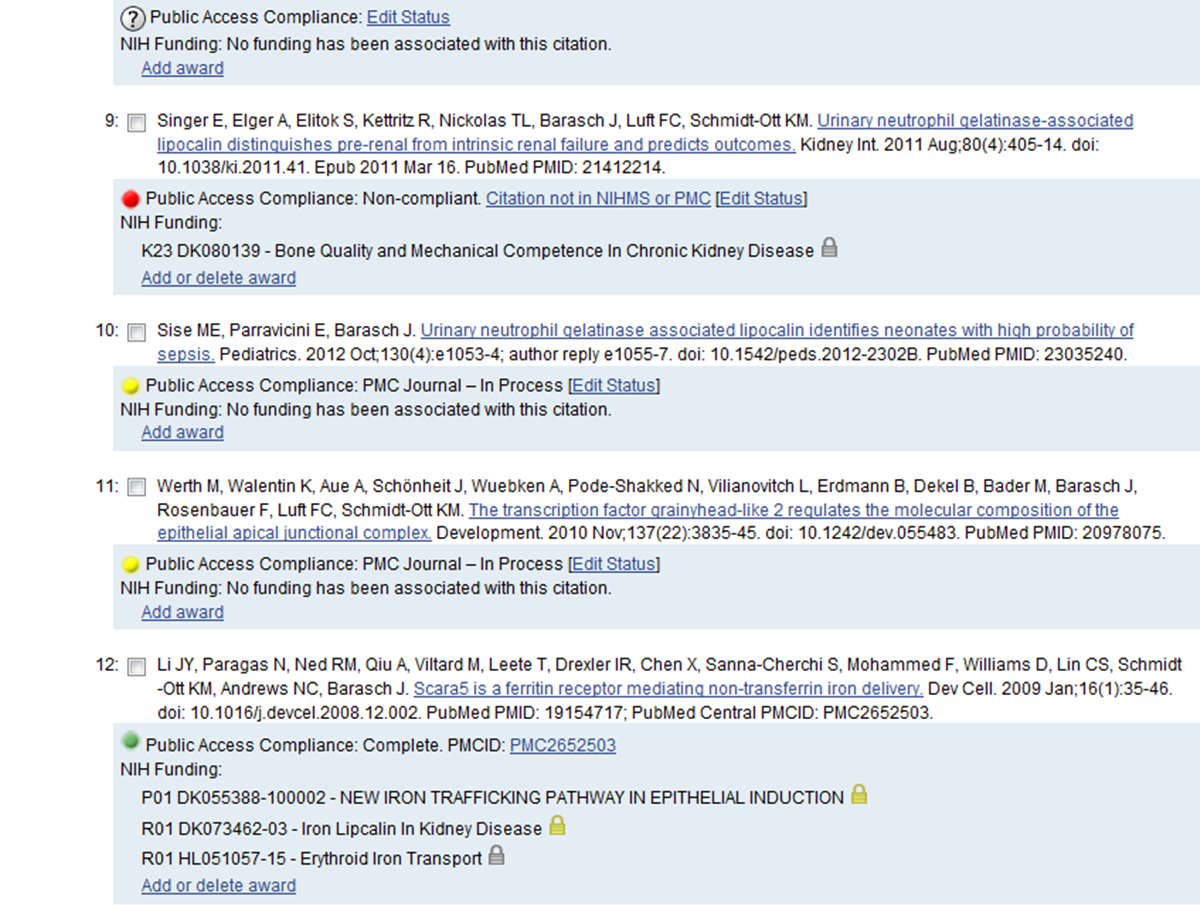 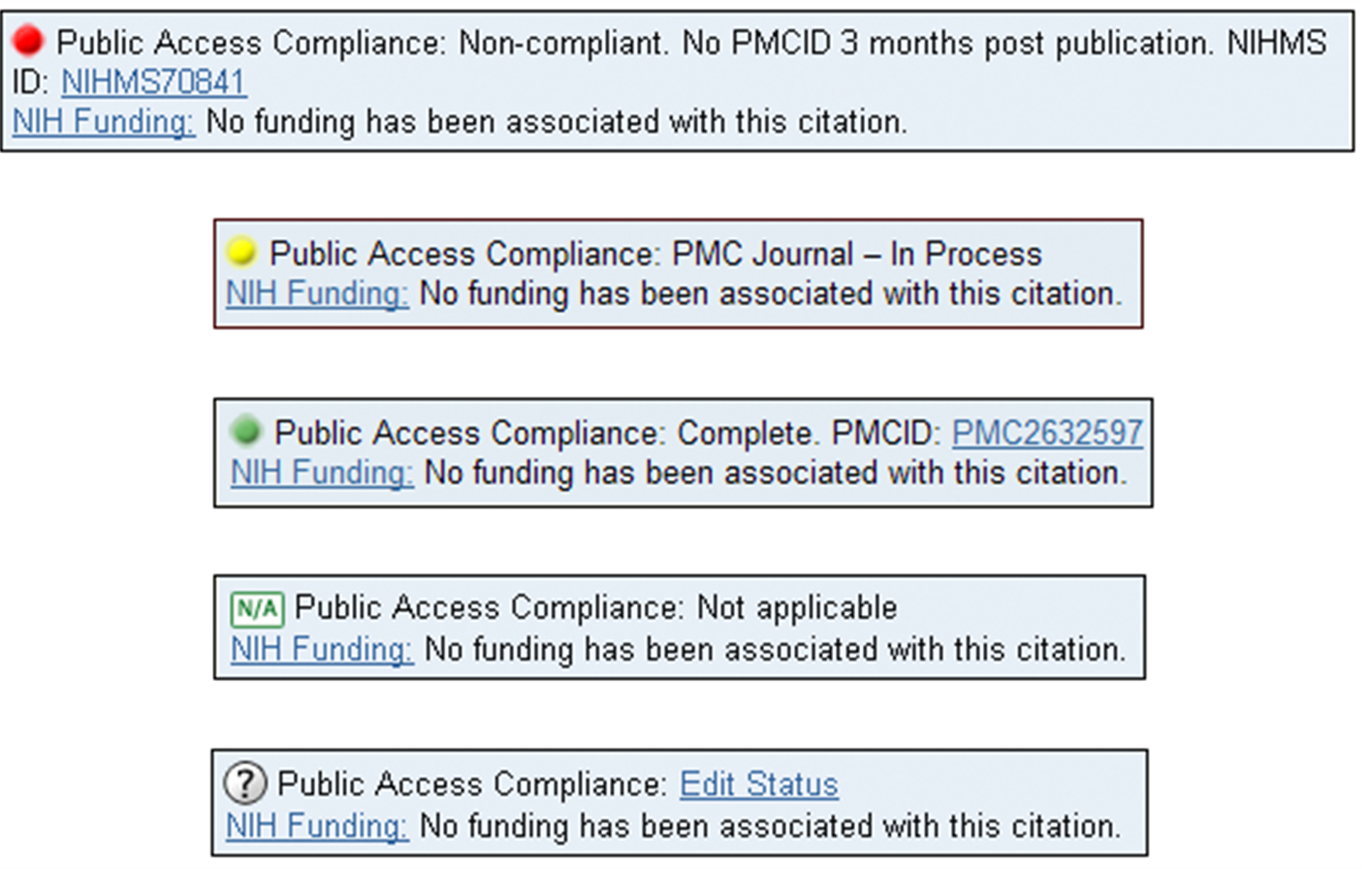 ?  - Public Access Compliance“No funding has been associated with this citation”
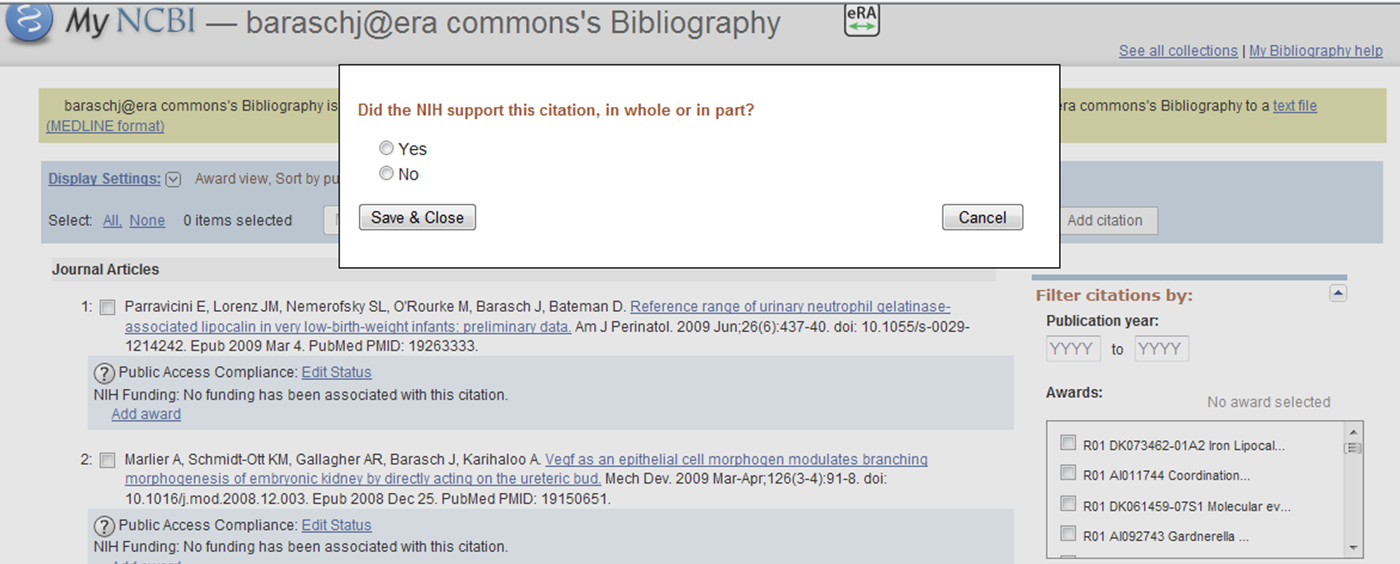 Address anynon-compliant citations
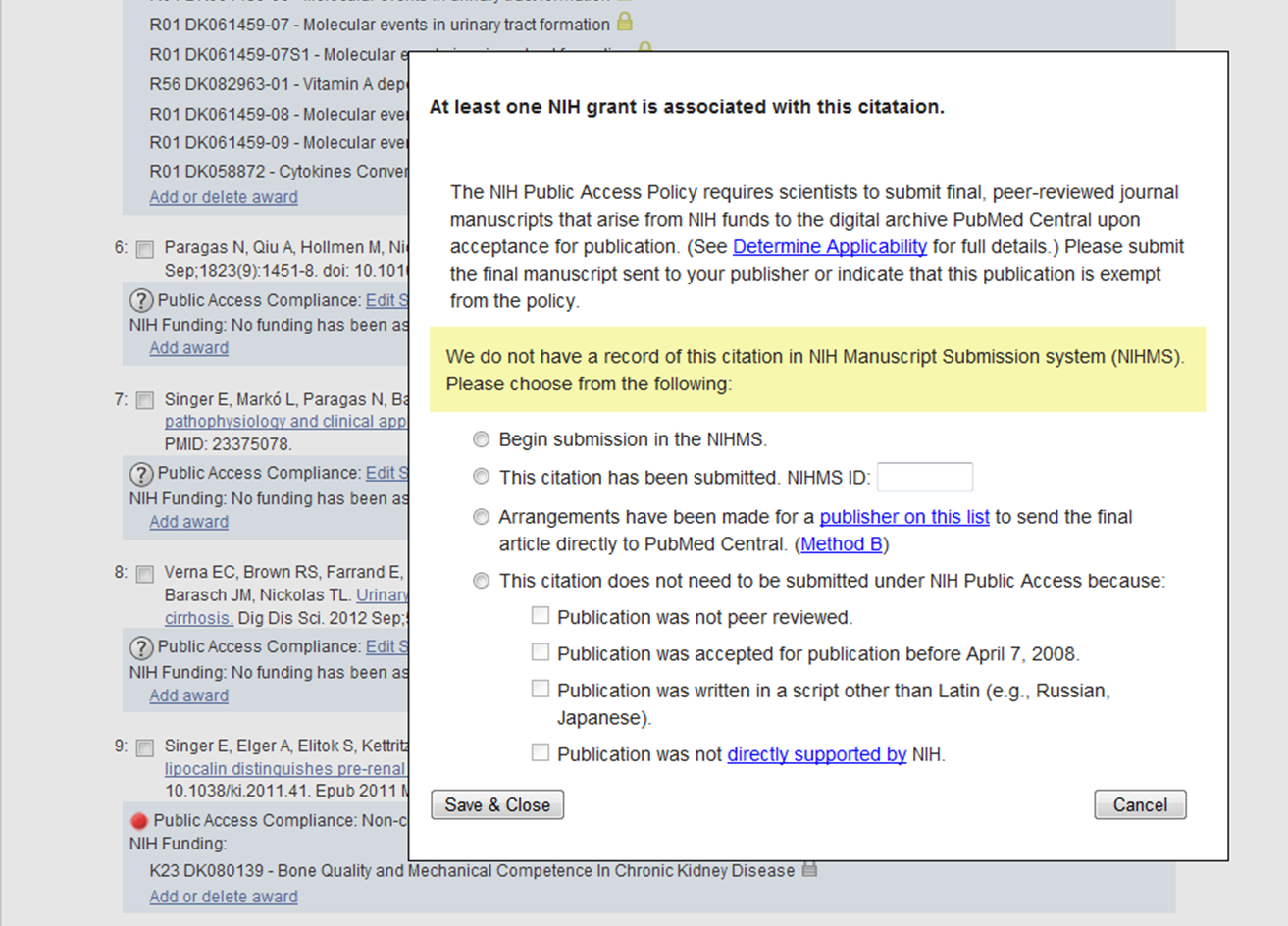 Review RPPR
Research Performance Progress Report (RPPR)
http://grants.nih.gov/grants/rppr/

Mandatory Use of the RPPR for SNAP and Fellowship Awards
Electronic format only
Replaces forms PHS 2590 for eSNAP, and 416-9 for Fellowships
Budget start dates on or after July 1, 2013
RPPR due dates
 May 1, 2013, for Fellowships
 May 15, 2013 for SNAP awards
RPPRs Available now
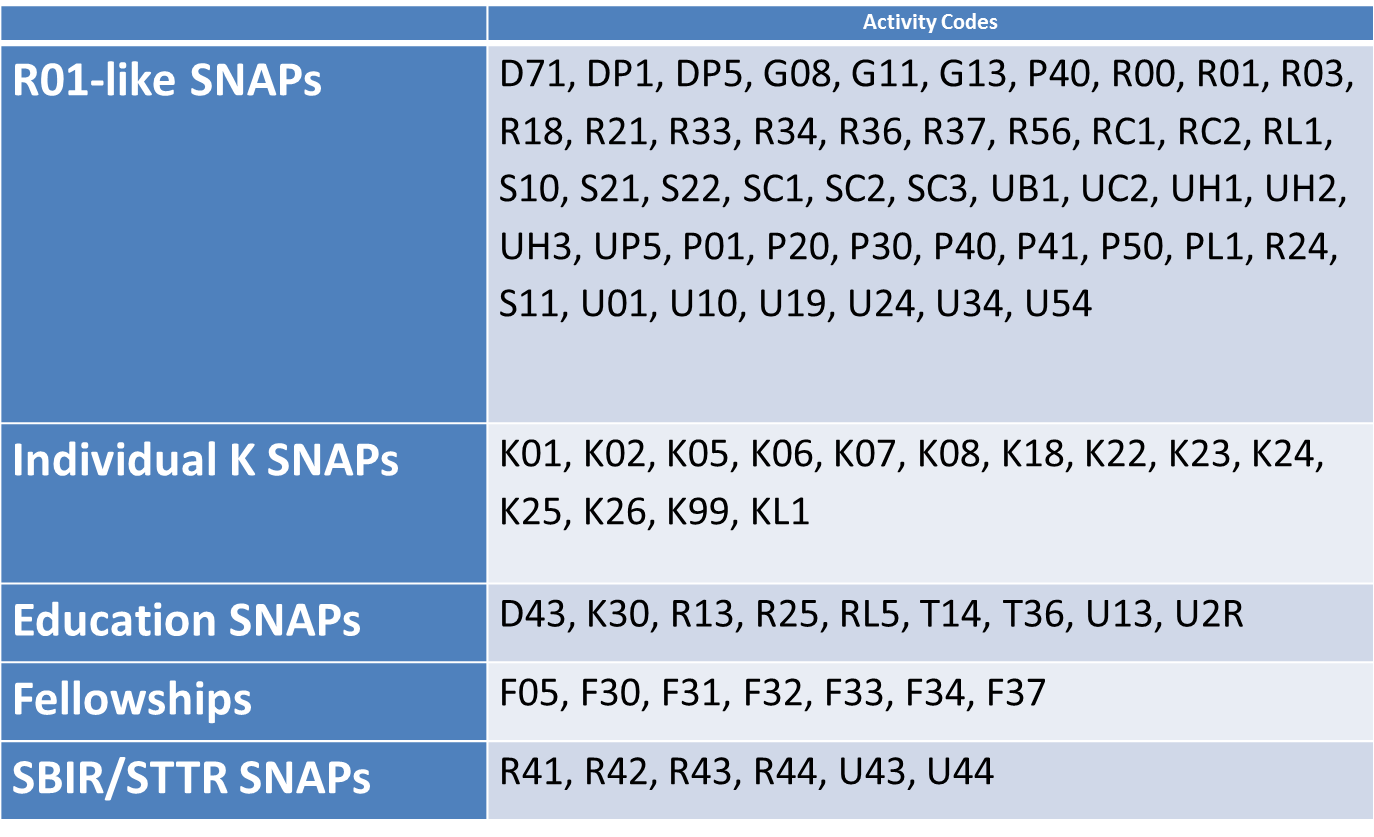 What about non-SNAP awards?
RPPRs will be implemented for non-SNAP late 2013/early 2014

Includes T32s and other complex mechanisms

The progress reports for these grants require budgets, unlike the SNAP awards and fellowships

NIH trying to incorporate the SF424 budget forms into the electronic RPPR, but they are not there yet!

Continue to submit the progress reports for these special grant mechanisms as you have been

Competing progress reports will require a PAPER PDF printout from My NCBI to demonstrate that publications are compliant with the Public Access Policy
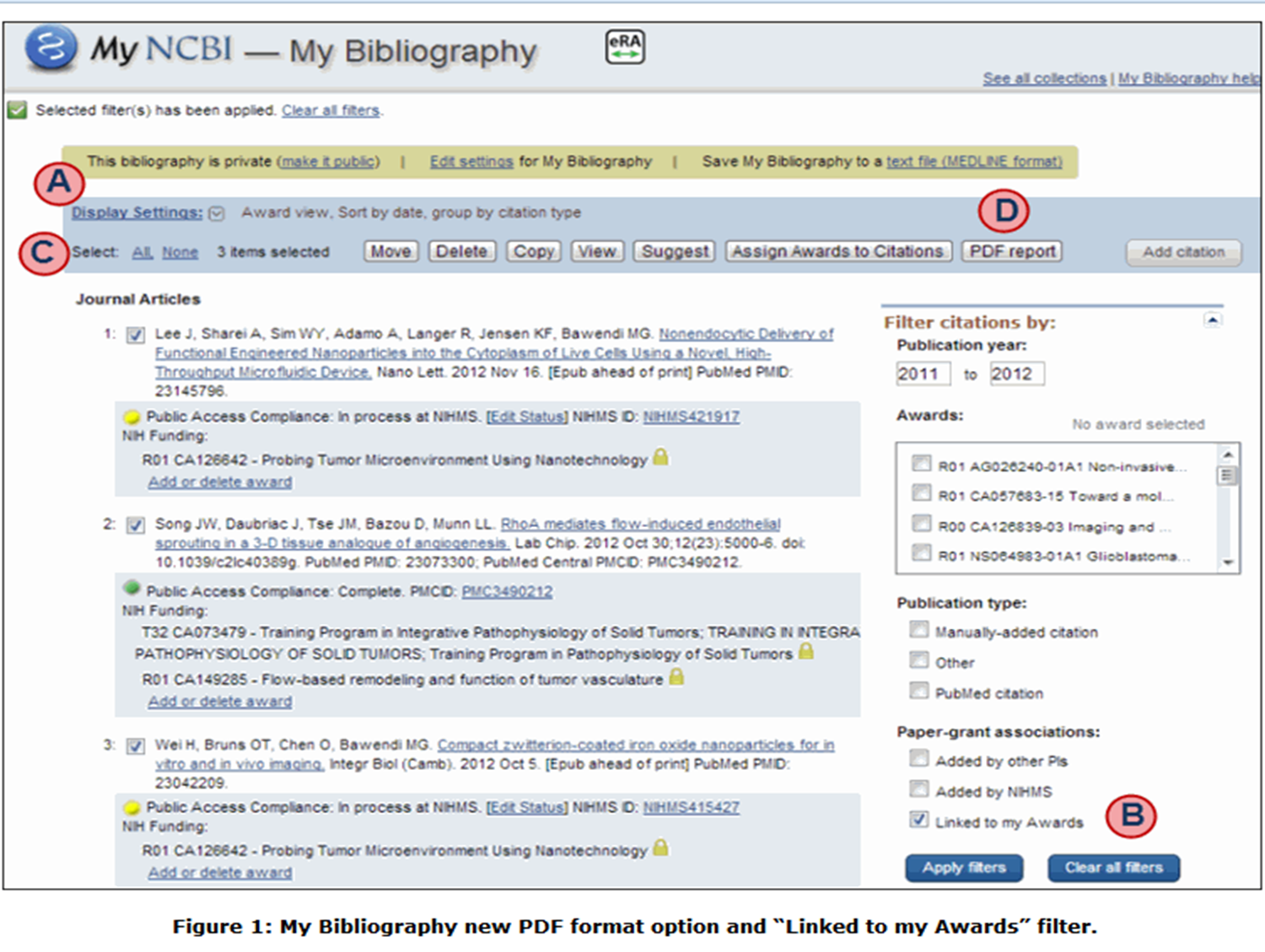 Summary of New Information Requested
Competitive revisions/administrative supplements
	Specific location to report aims & accomplishments (B.3)
Foreign Collaborations (sub-awards):
	Individual affiliation with foreign organization (D.1)
	Dollar amount of award spent in foreign country (E.4)	Information about foreign components (G.9)
Participants – role on project	
	New role-High School Student; slight rewording of other roles (D.1)
Level of Effort
	Prior approval request for reduction of >25% for PD/PI or other 
	individual designated on NoA (D.2.a)
Estimated unobligated balance
	Provide estimated amount and description of how funds will be 
	spent (G.10)
Points to Remember
Special characters not permitted in text boxes

Disregard items marked “Not Applicable”

Round person months to nearest whole number

All uploads must be PDF files
Sample RPPR
http://grants.nih.gov/grants/rppr/rppr_screen_shots.pdf
RPPR and E-Notification
Trigger: When a grantee submits a RPPR to NIH that associates one or more publications with the award for which the public access compliance status is “Noncompliant”.  

Recipients: to the PD/PI, with a cc to the OSP, GMS, IC mailbox, and PO.

Response: The grantee may respond to the eNotification via email or through the Progress Report Additional Materials (PRAM) link.
What isPRAM?
Progress Report Additional Materials (PRAM)

An option in the eRA to provide additional materials for a progress report.

Currently, PRAM is ONLY being used to address non-compliant publications.

PRAM will eventually be required.
PRAM also available in Status Section of eRA Commons
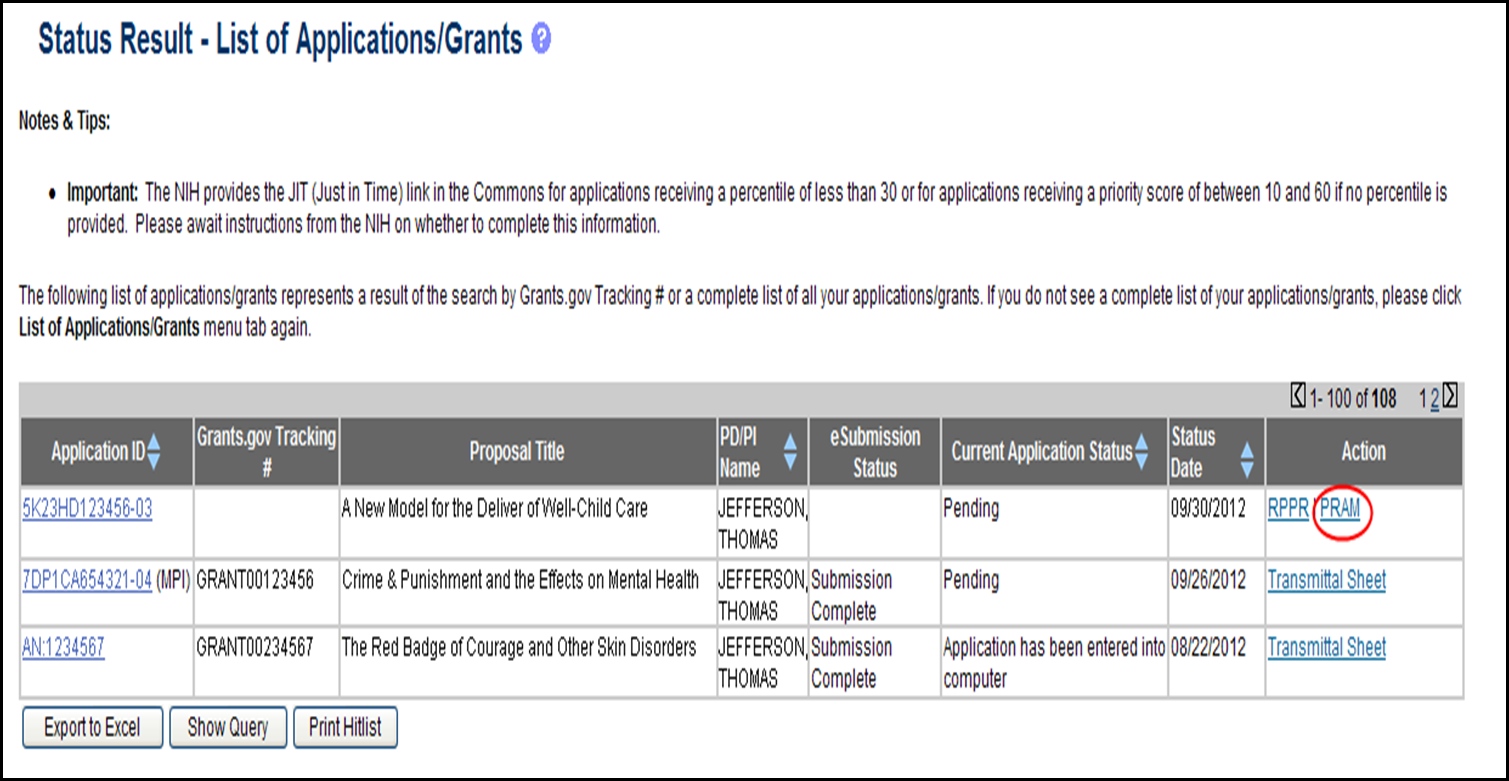 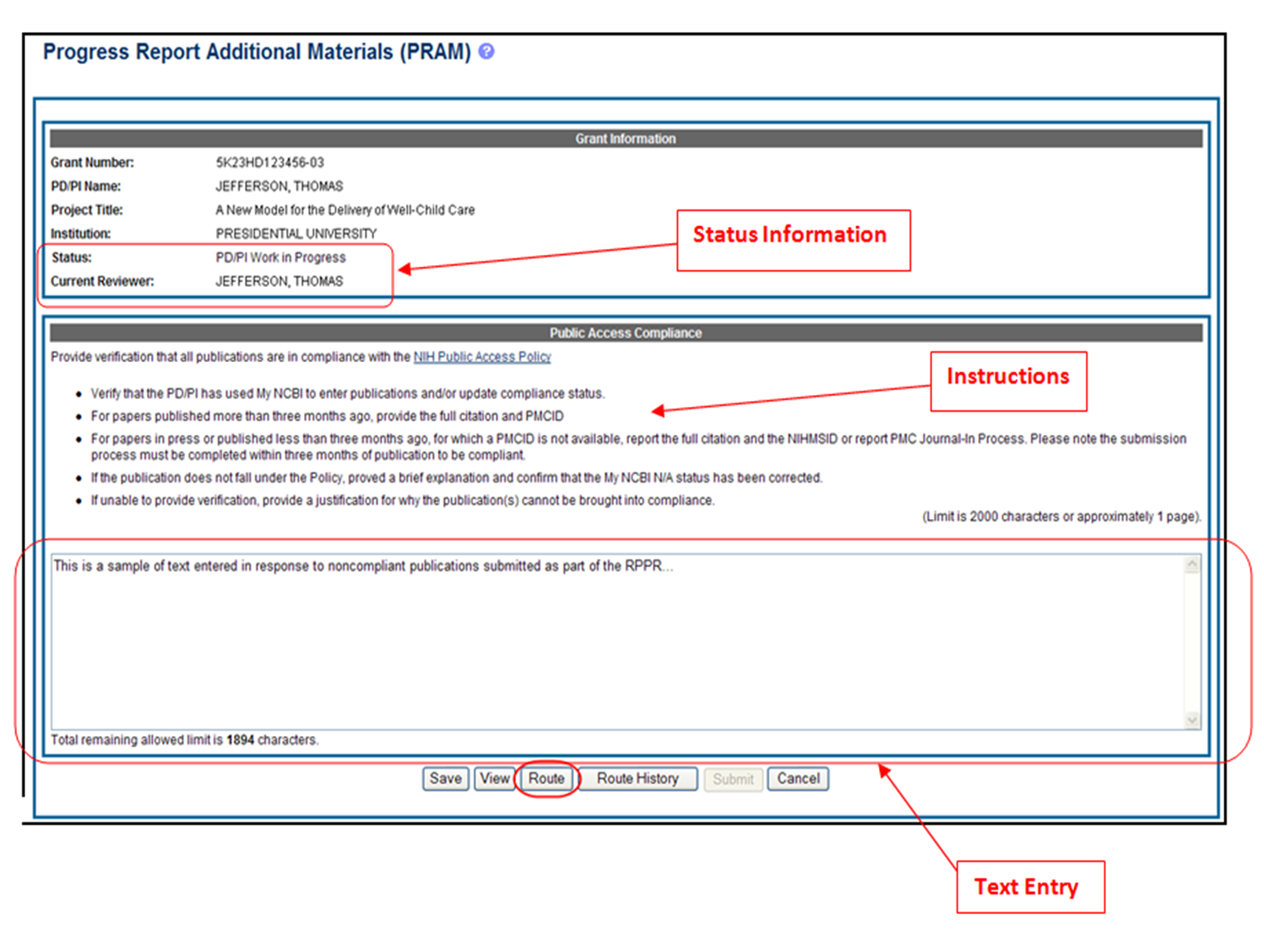 Questions?
Contact Us
Office of Sponsored Programs
	cuosp@clemson.edu

Library
	dfinkle@clemson.edu and rook@clemson.edu

Compliance
	casandg@clemson.edu

Grants and Contracts Administration
	klntgs@clemson.edu
Resources
Clemson University Interactive Guide to Finding a PMCID Number
Guidance on complying with the NIH Policy – Clemson University Library
NIH Public Access Policy
Recent podcasts regarding the enhanced Public Access Policy
Public Access Training
Public Access FAQs
RPPR Training Resources
Log in to My NCBI
NIH Research Performance Progress Report (RPPR)
NIH Manuscript Submission System FAQs
NIHMS System Submission Tutorials
For Publishers –FAQs
Video – Approving Submission of an Article in PubMed Central